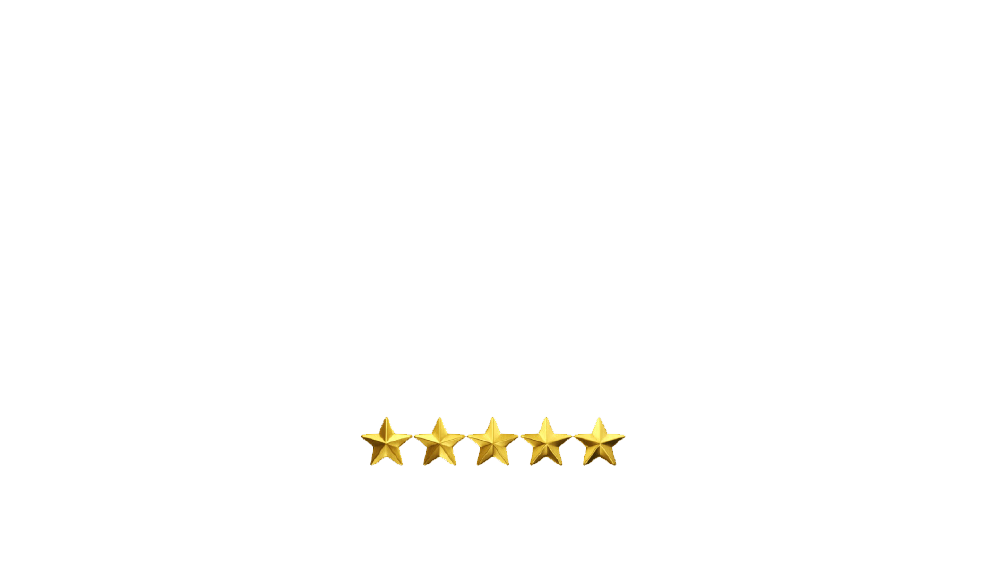 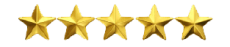 TOURISM INDUSTRY in INDONESIA
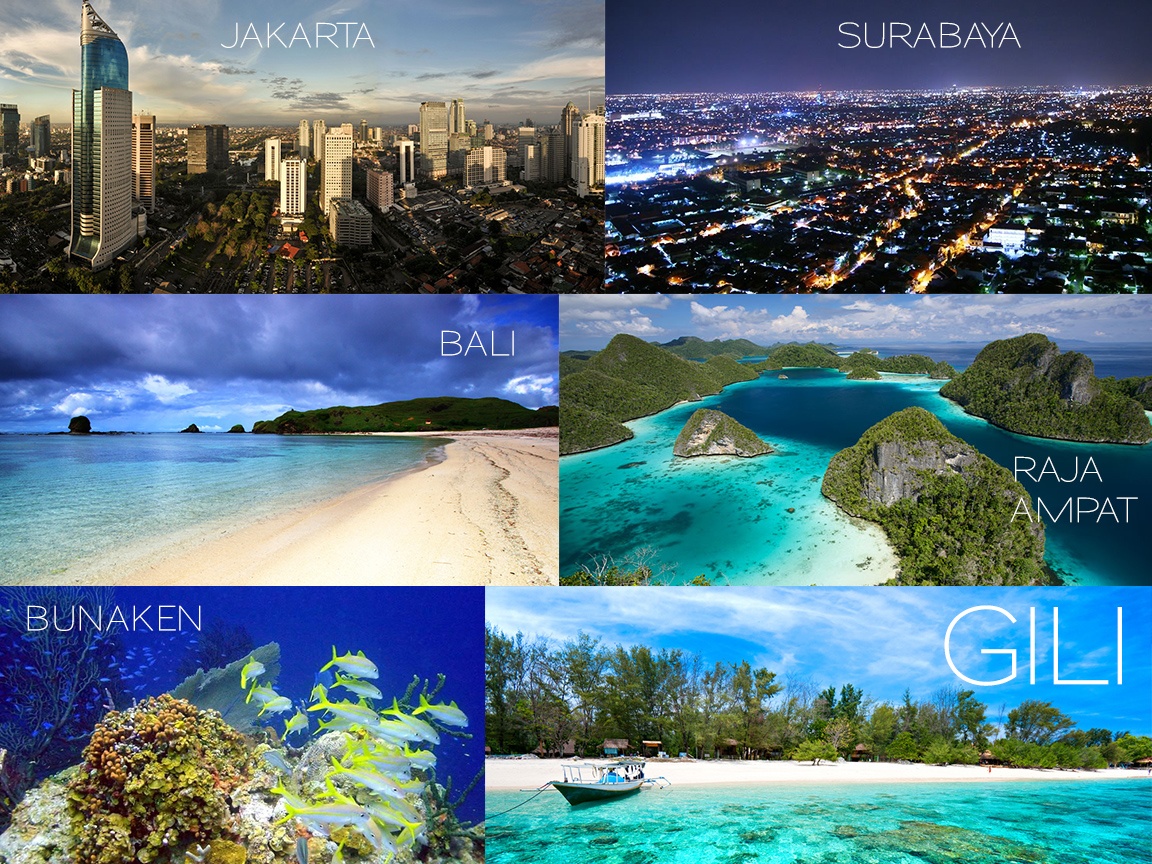 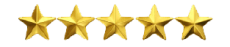 TOURISM INDUSTRY in INDONESIA
TOURIST ARRIVAL IN INDONESIA BASED ON COUNTRY ORIGIN
AsiaPacific2.814K
Europe1.045K
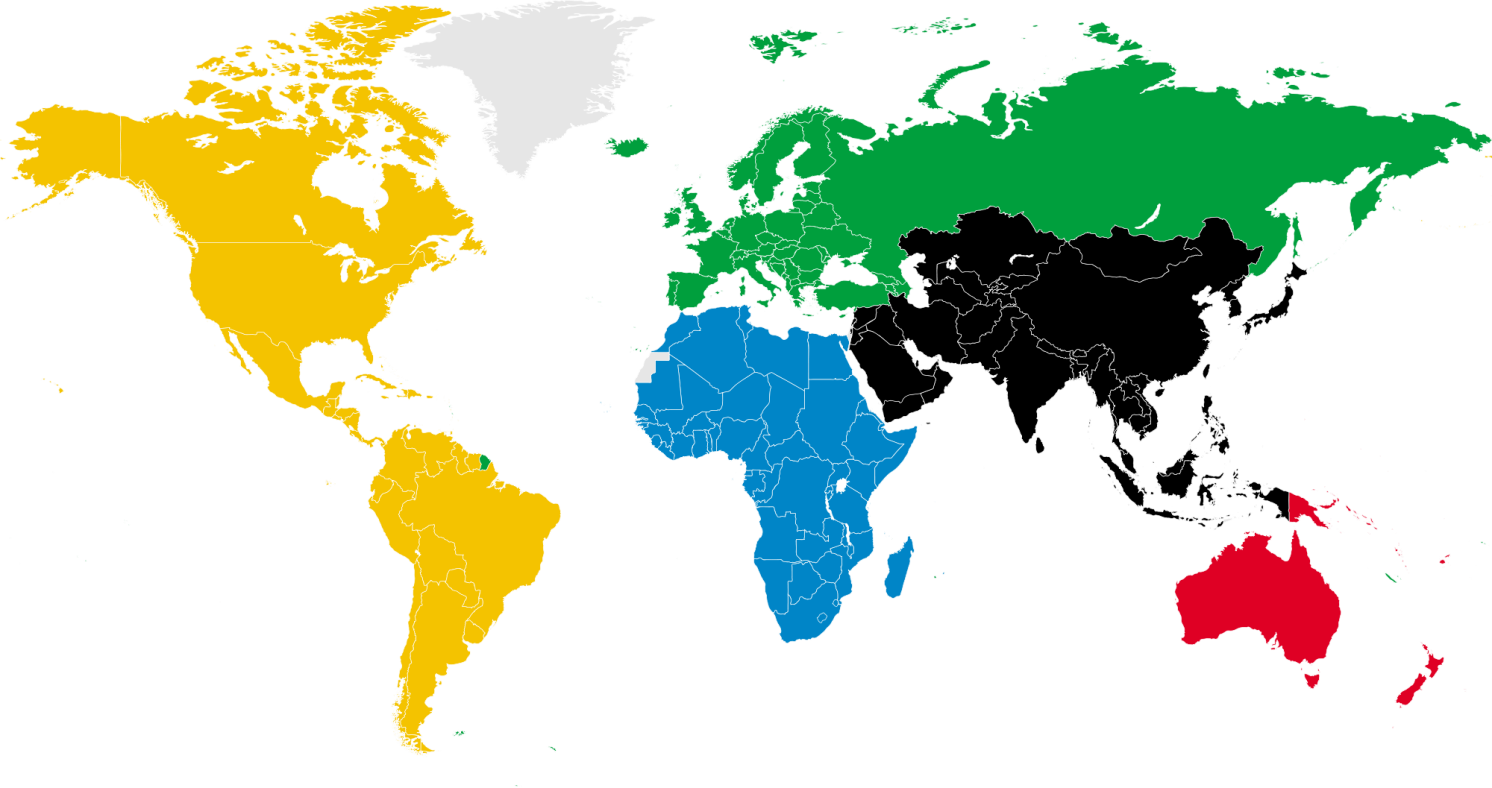 America
297K
2011
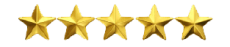 TOURISM INDUSTRY in INDONESIA
TOURIST ARRIVAL IN INDONESIA BASED ON COUNTRY ORIGIN
AsiaPacific3.058K
AsiaPasifik2.814K
Europe1.108K
America312K
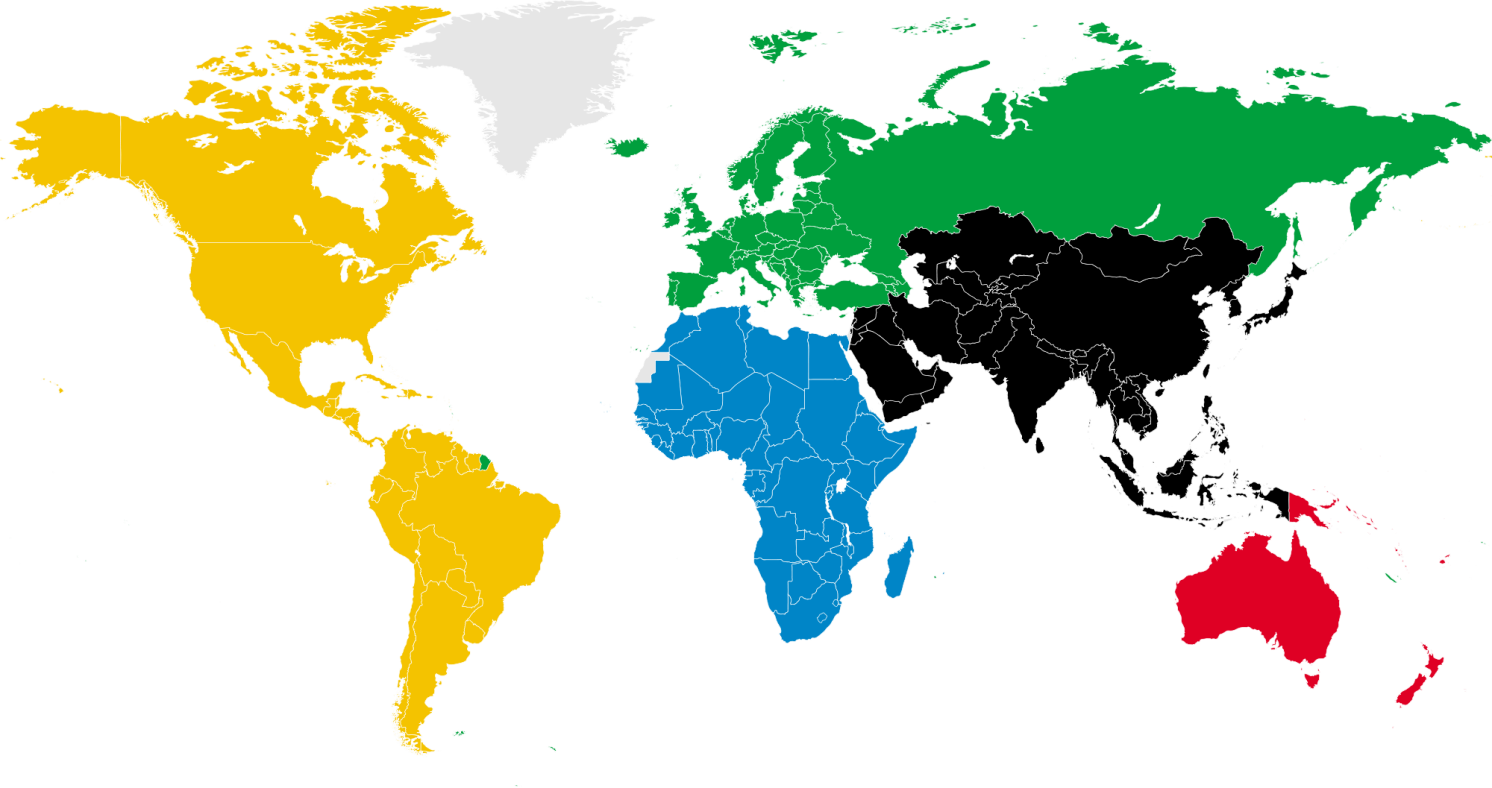 Amerika297K
Eropa1.045K
2012
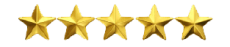 TOURISM INDUSTRY in INDONESIA
TOURIST ARRIVAL IN INDONESIA BASED ON COUNTRY ORIGIN
+15% per  year
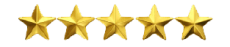 TOURISM INDUSTRY in INDONESIA
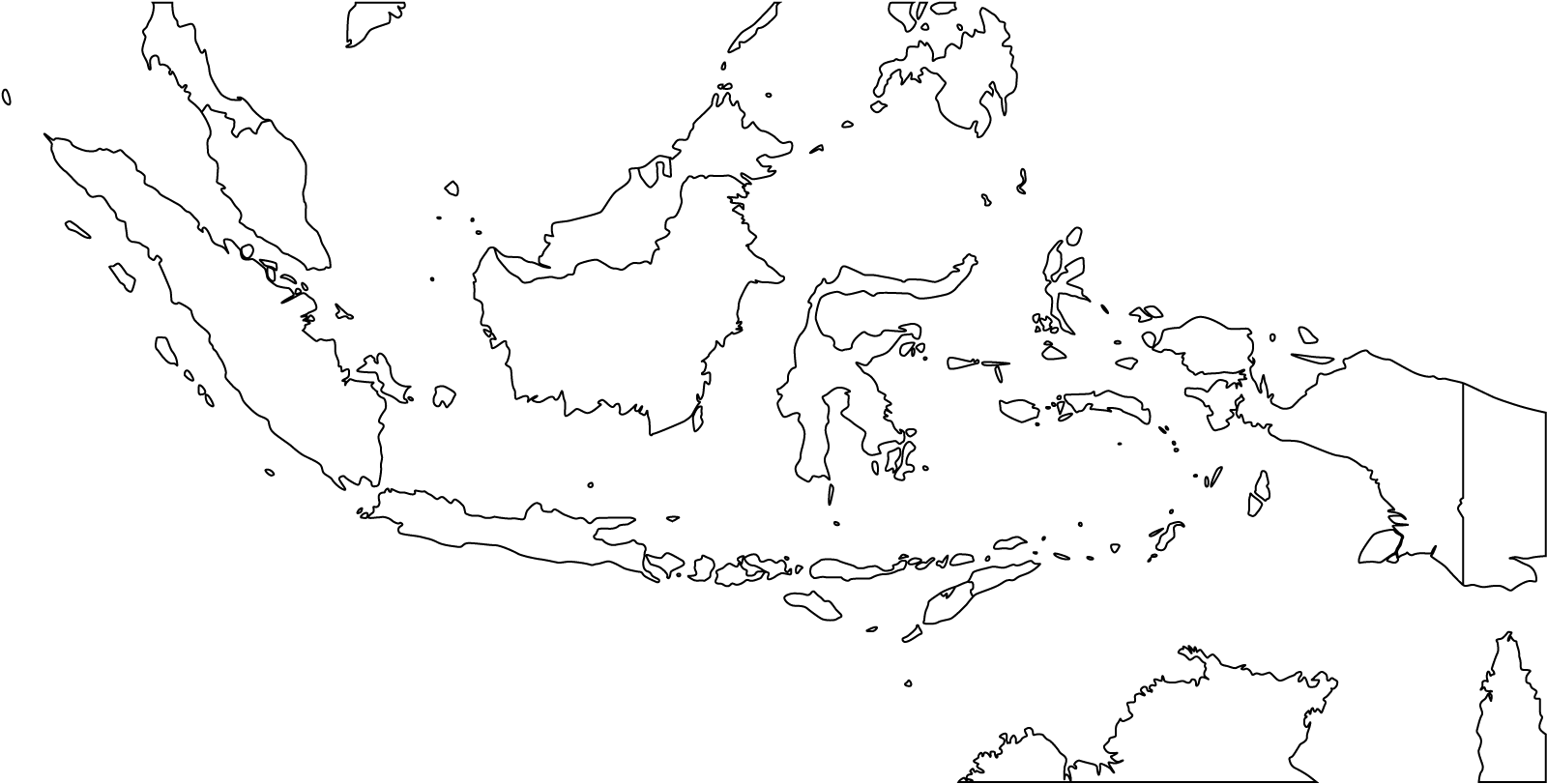 What is the most popular tourist destination in Indonesia?
BALI
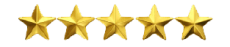 Began 20 years ago in the area of Nusa Dua, Bali's tourism industry continues to climb.
What makes Bali so well known?
 Exotic beach and perfect wave to surf on
 Open minded people and tolerant.
 Unique and well-preserved culture
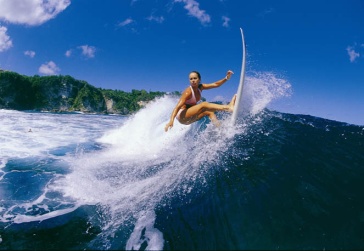 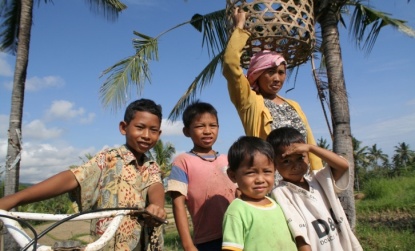 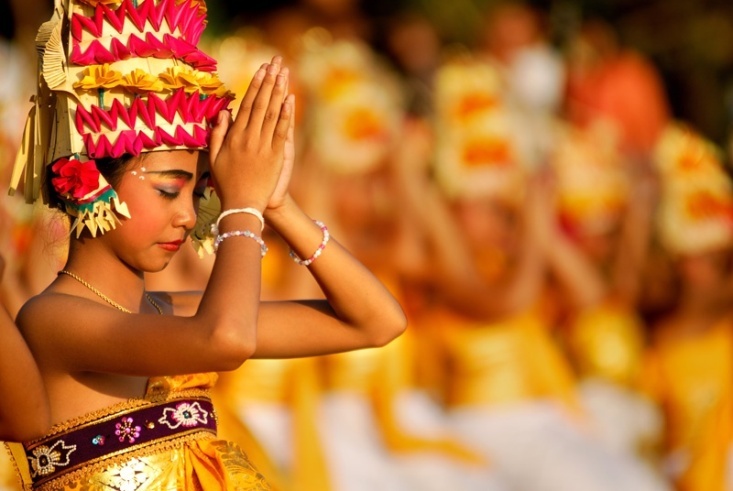 BALI
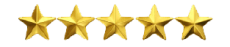 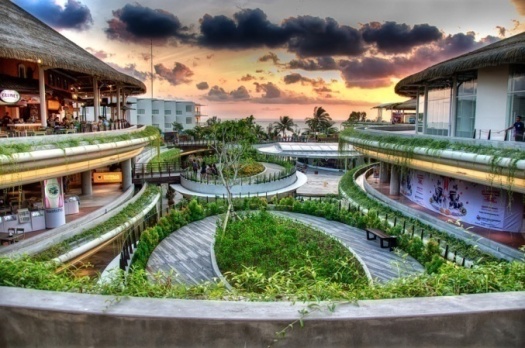 Kudeta Oberoi
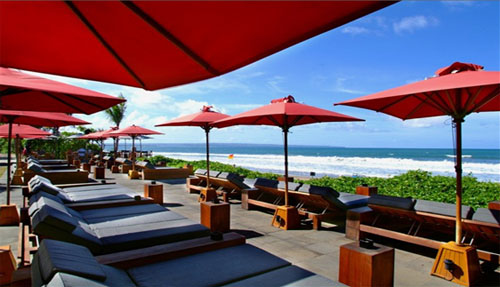 Beach Walk Mall
The most popular area in Bali

 Kuta
 Seminyak
 Petitenget
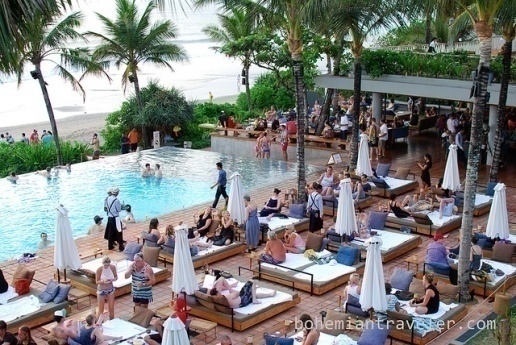 PotatoHead
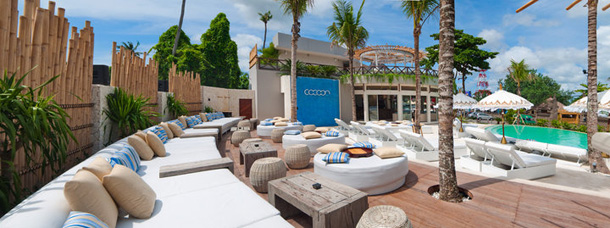 Cocoon Beach Club
BALI
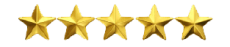 The development of construction in Bali can not be inevitable. The number of tourist arrivals continue to rise each year. But Bali is still Bali, a small island with a population that continues to increase. As with other tourism regions throughout the world, Bali is slowly but surely becoming increasingly crowded, busy, and polluted.

Is everybody ready to wait for 1 hour for the sake of a seat at Potato Head Beach Club?
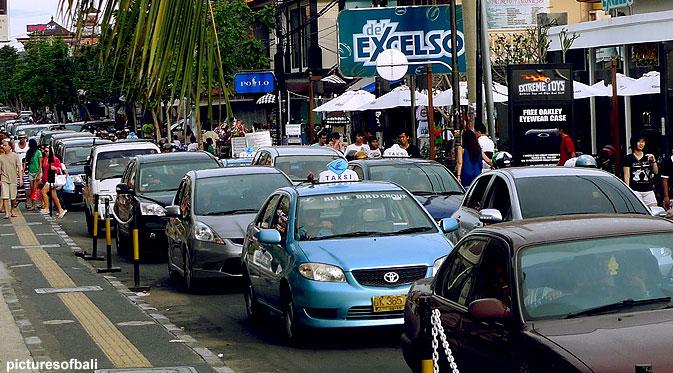 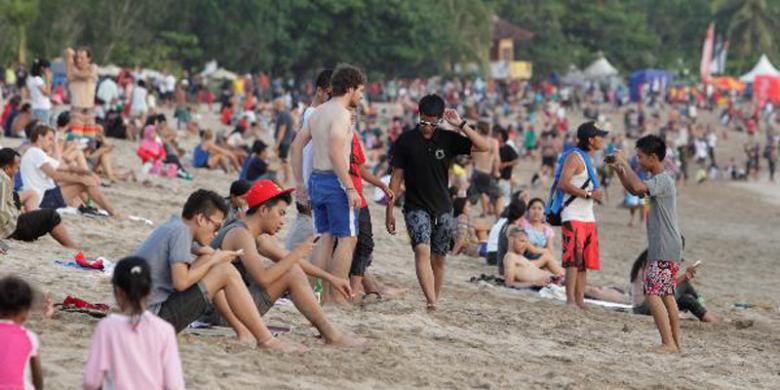 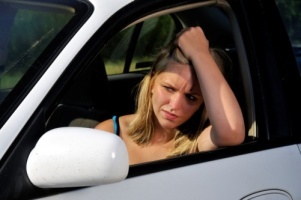 BALI to GILI & SIRE LOMBOK
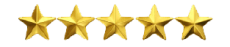 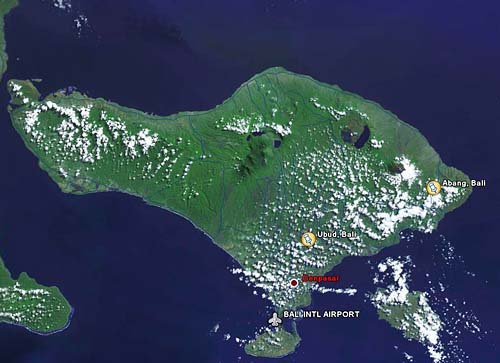 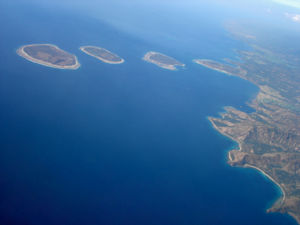 Crave a quiet tourist place, with a beautiful beach and safe for swimming, tourists and investors begin to look Gili Island and Lombok Sire.
30 minutes by flight
90 minutes by boat
THE BEAUTY OF GILI & SIRE LOMBOK
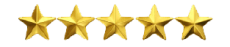 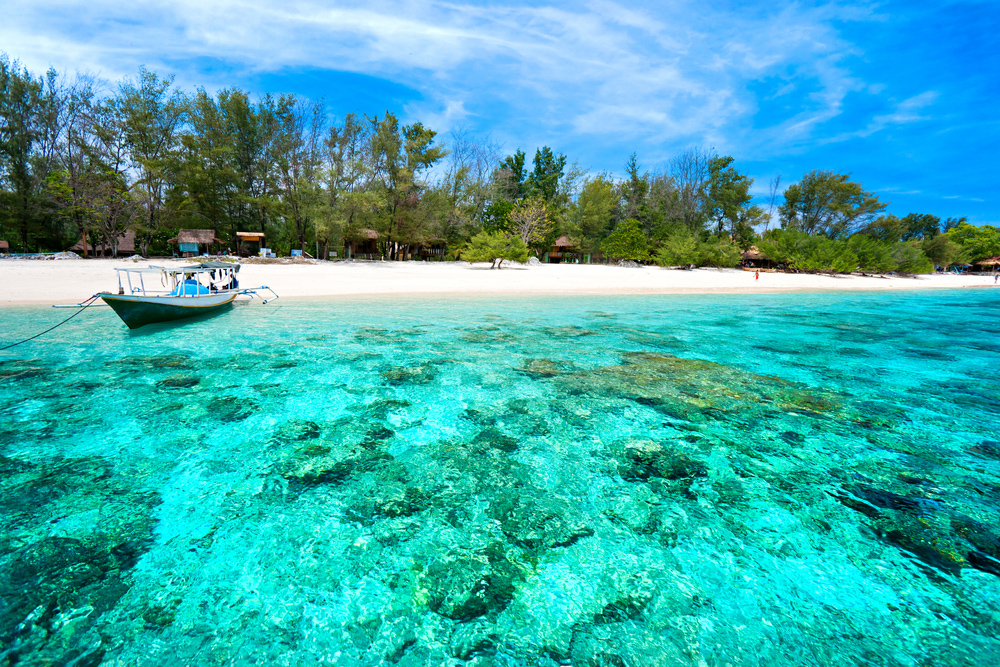 LOMBOK
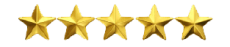 About 10 years ago, began the development of tourism in Lombok Senggigi beach area pioneered by Sheraton Group. Then many hotels and villas that follow. Until today there are more than 50 hotels in Senggigi area.
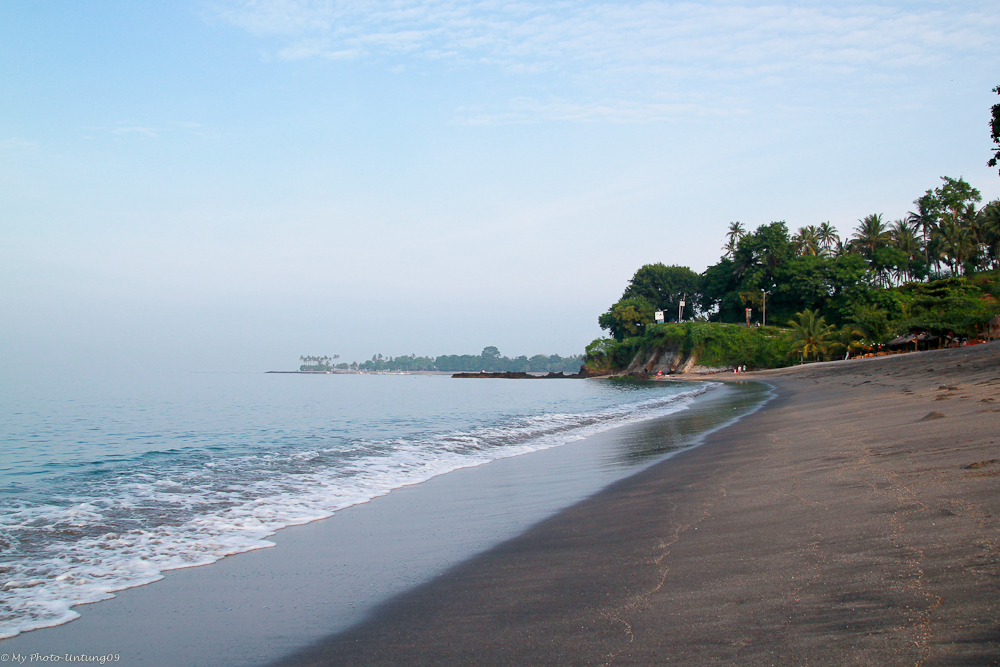 Pantai Senggigi
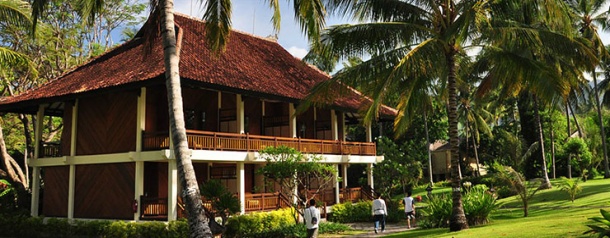 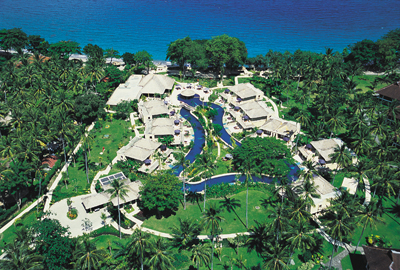 Senggigi Beach Hotel
Sheraton Hotel Senggigi
LOMBOK
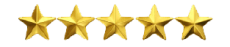 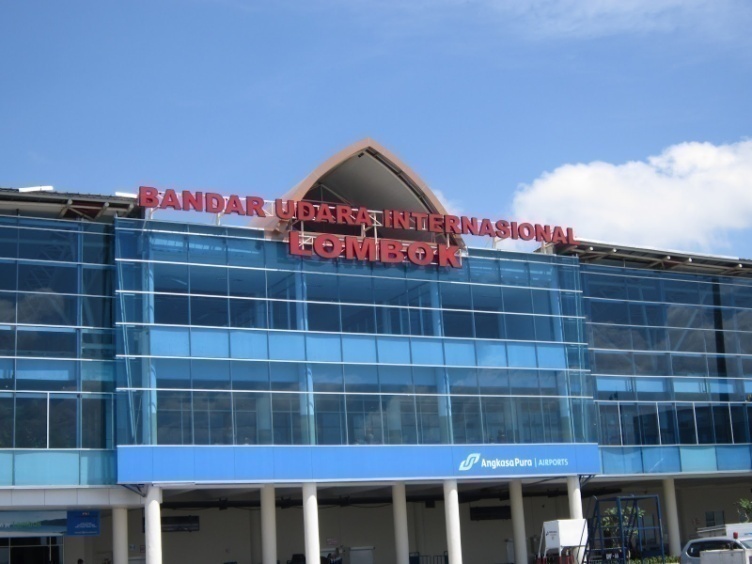 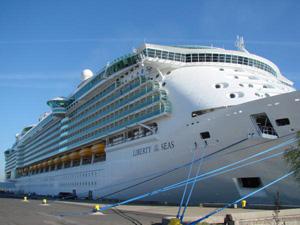 The development of tourism in Lombok supported by infrastructure development by the government. 
 Lombok International Airport
 Direct flight international :  Singapura, Malaysia, Australia
 Direct flight domestic: Jakarta more than 10 flights per day) , Surabaya, Bali
 Cruise dock in Bangsal, North Lombok
Brand new road infrastructure
Lombok International Airport
Cruise dock, Bangsal
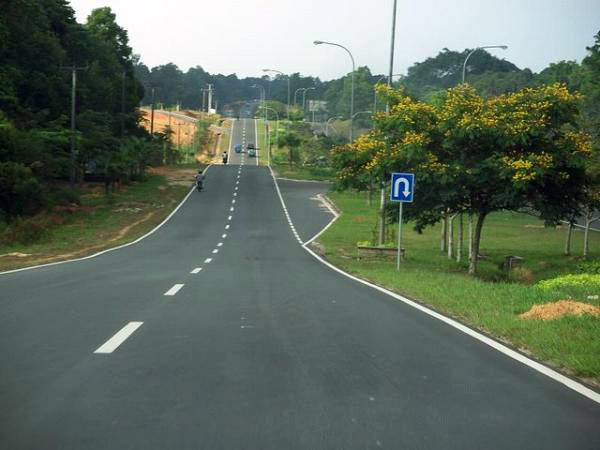 5 years ago Gili were in the top 10 diving spots in the world
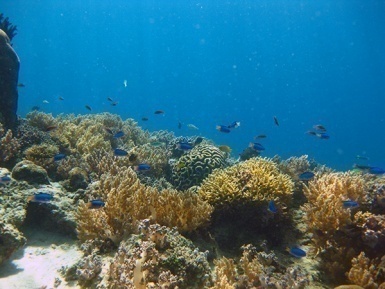 New road
DEVELOPER PROFILE
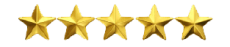 PT. ANEMA
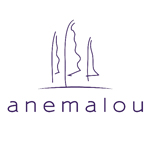 Anemalou Villas & Spa Bali
PT. Anema is a group of property developers from Hong Kong and France. It has been experienced in the development of high class properties in France, Hong Kong, Bali.
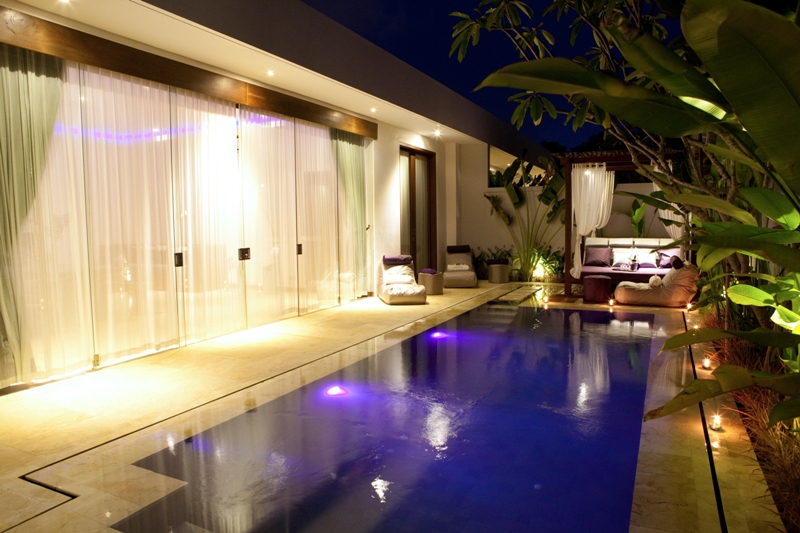 FRANCE
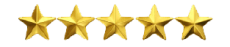 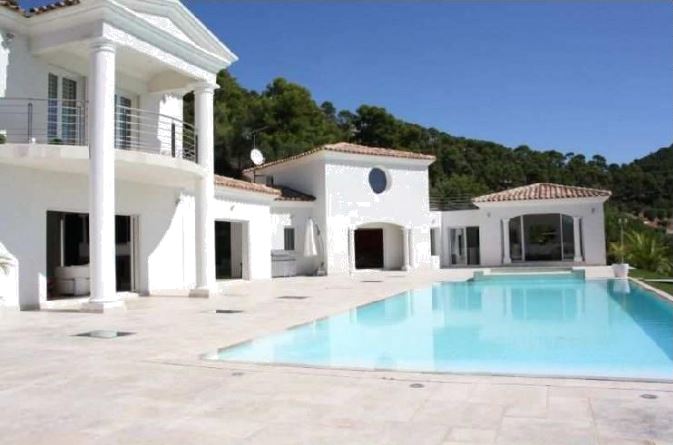 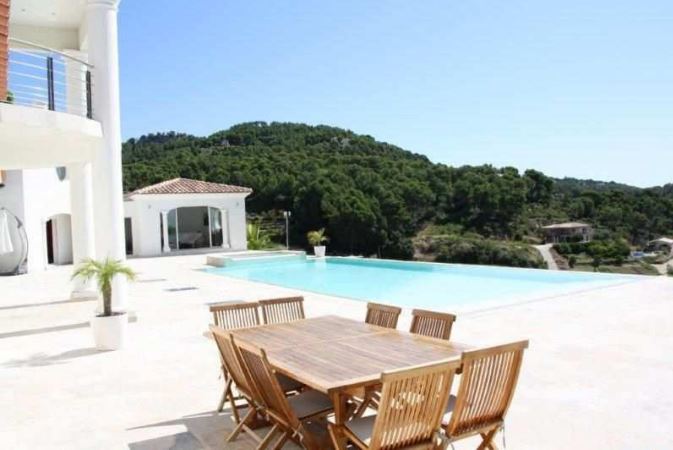 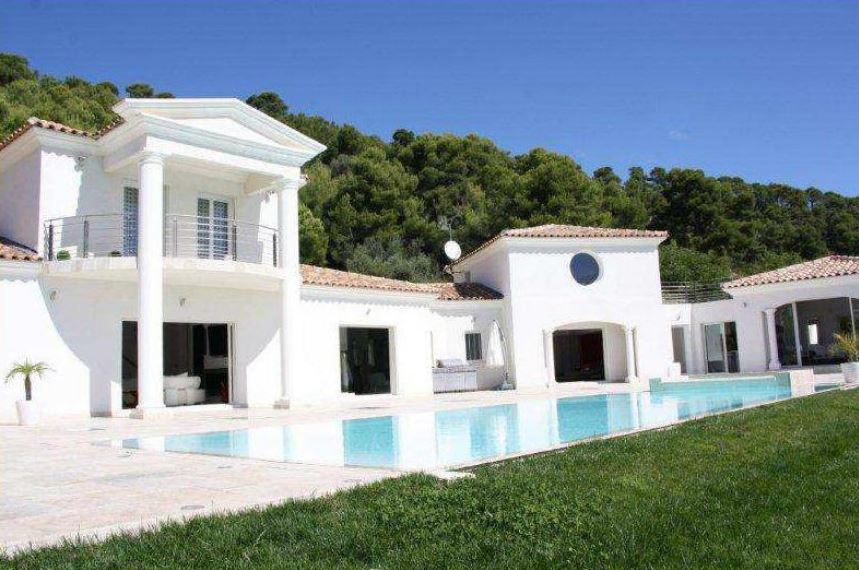 Anemalou Resort & Beach Club Sire Lombok
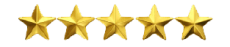 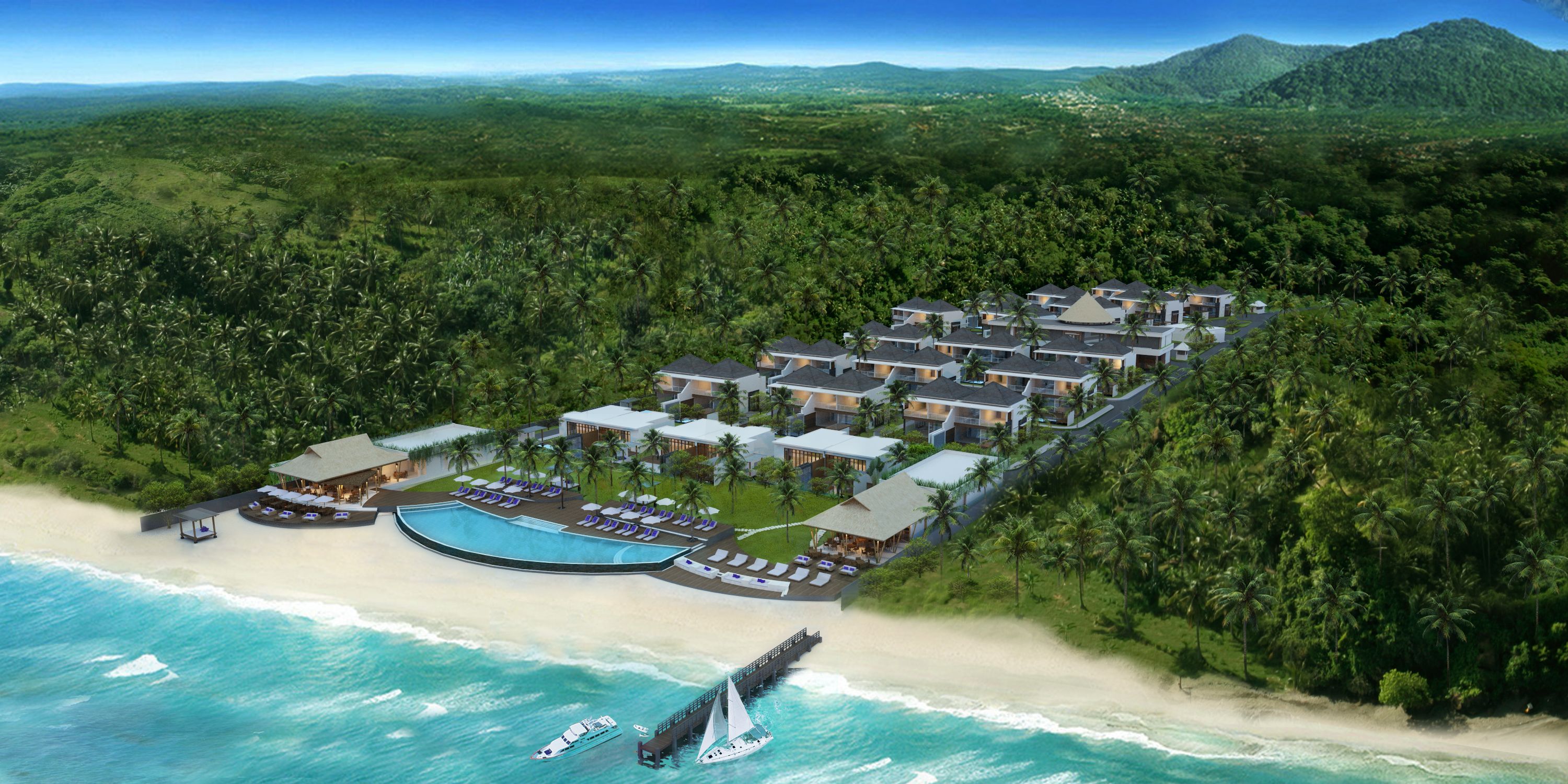 OPENING JUNE 2016
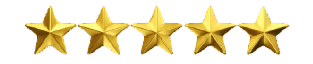 MASTER PLAN
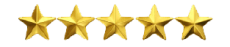 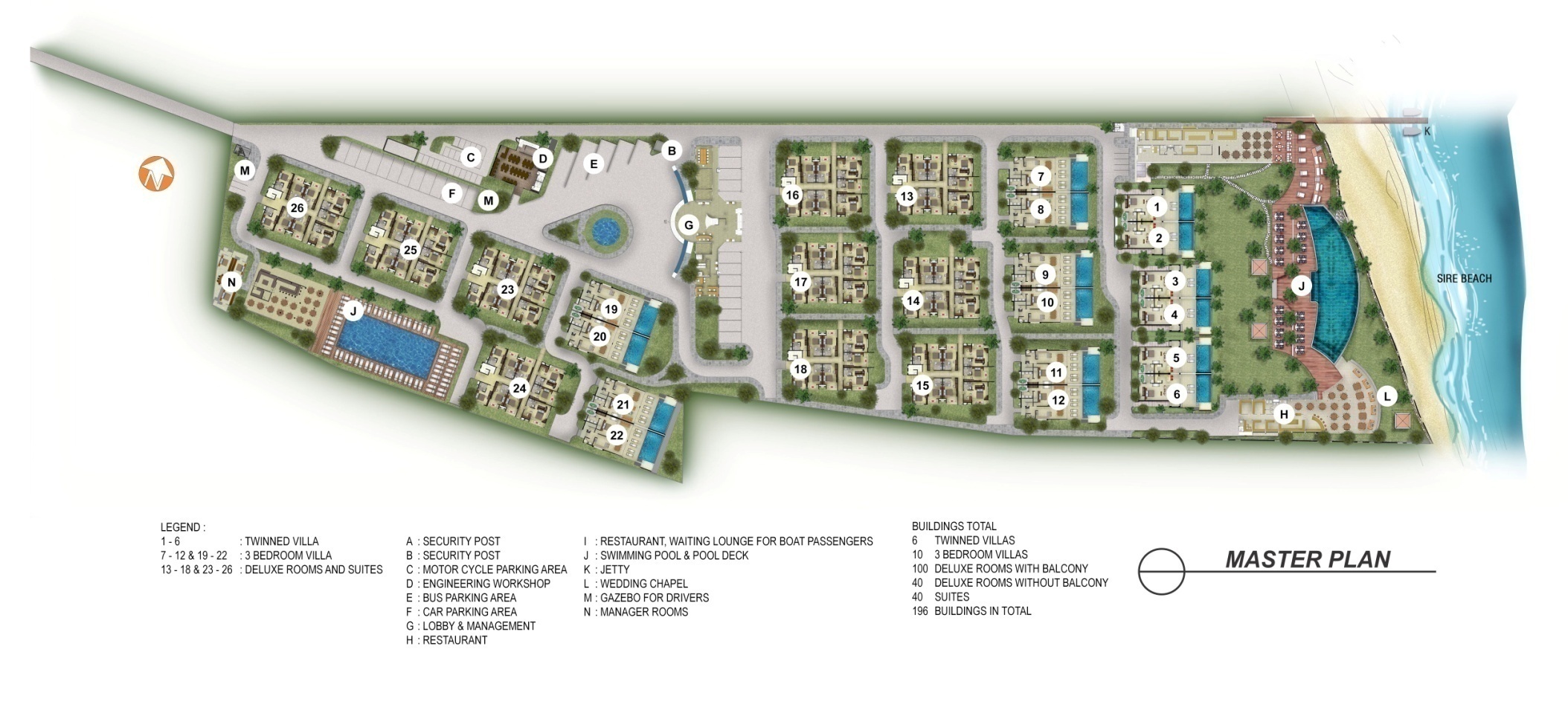 GROUND FLOOR
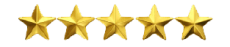 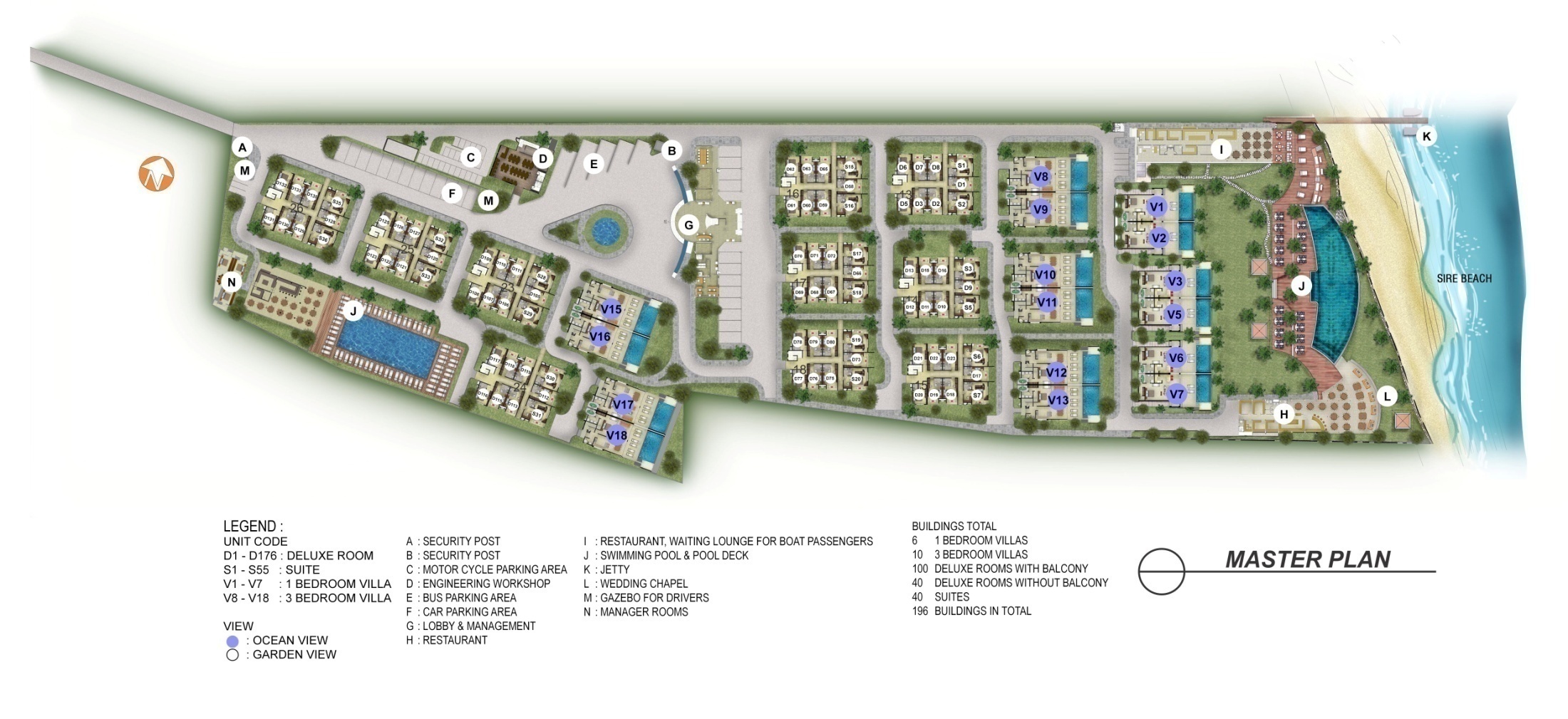 FIRST FLOOR
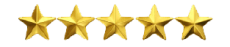 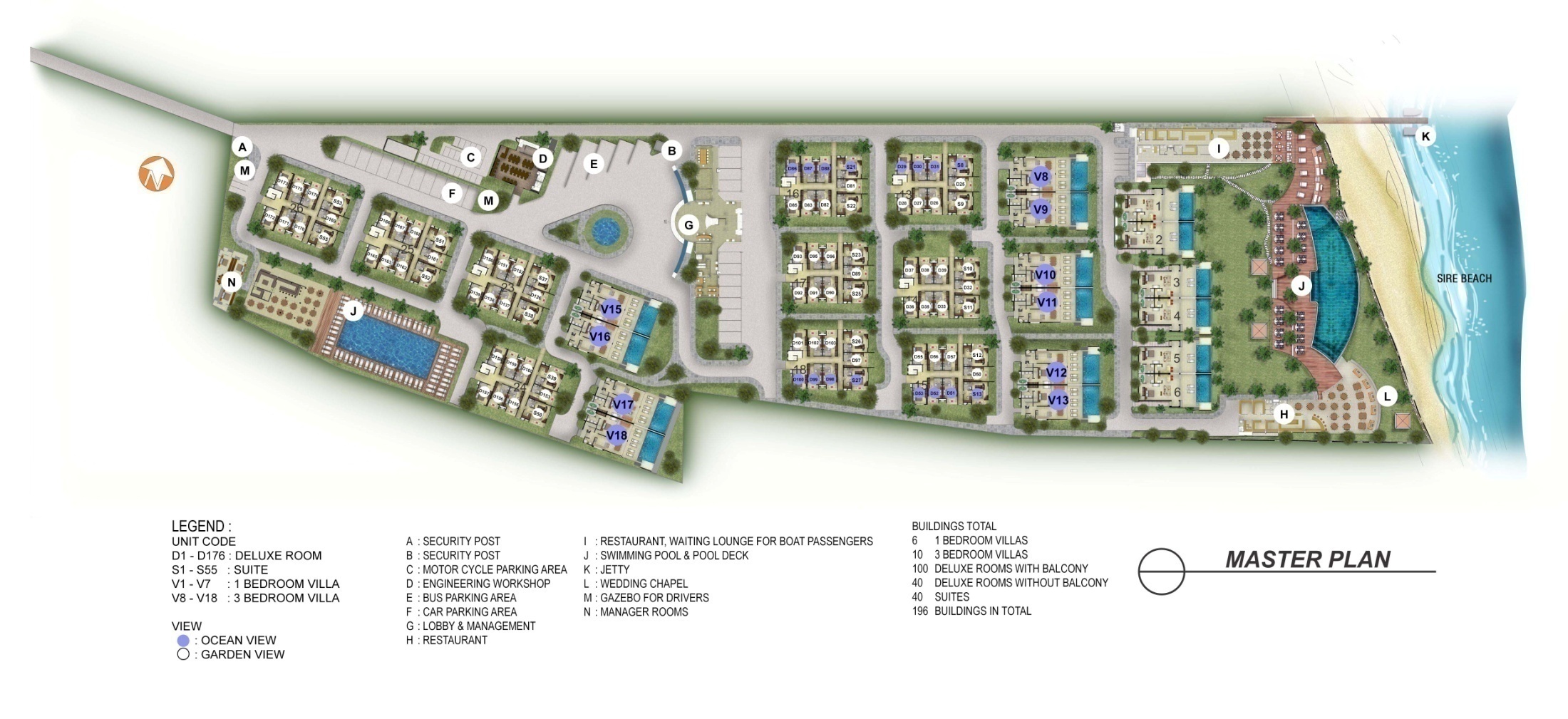 Anemalou Resort & Beach Club Sire Lombok
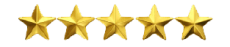 LOCATION
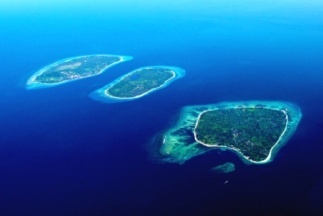 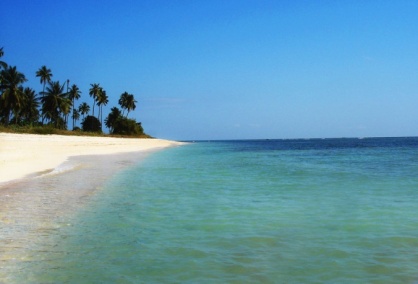 Location Anemalou Resort & Beach Club is located Lombok Sire. In front of the beauty of the white sand beach of Sire is the famous Gili Islands. What are the advantages of the location of this project?

So close to Gili Islands

White sand beach

Surrounded by Golf Course

Close to Tugu Hotel and Oberoi Hotel

Located in the bay so the waves are not dangerous to swim
Close to the harbour

Close to Mount Rinjani for you who like the challenge of climbing the mountain.
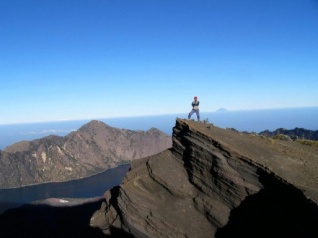 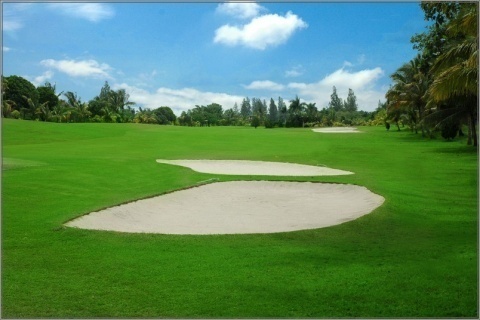 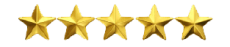 Anemalou Resort & Beach Club Sire Lombok
1 BEDROOM VILLA
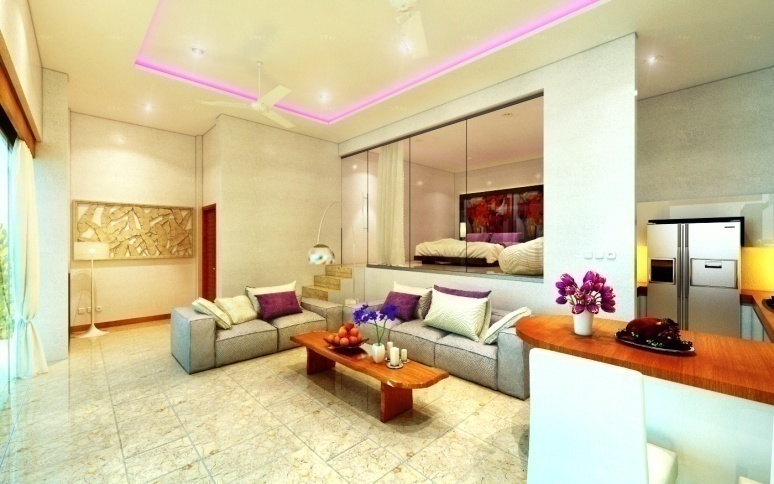 Building area 143m2
 Land area 208.44m2 
 Freehold
 8m x 4m private pool
 Master bedroom, en-suite bathroom
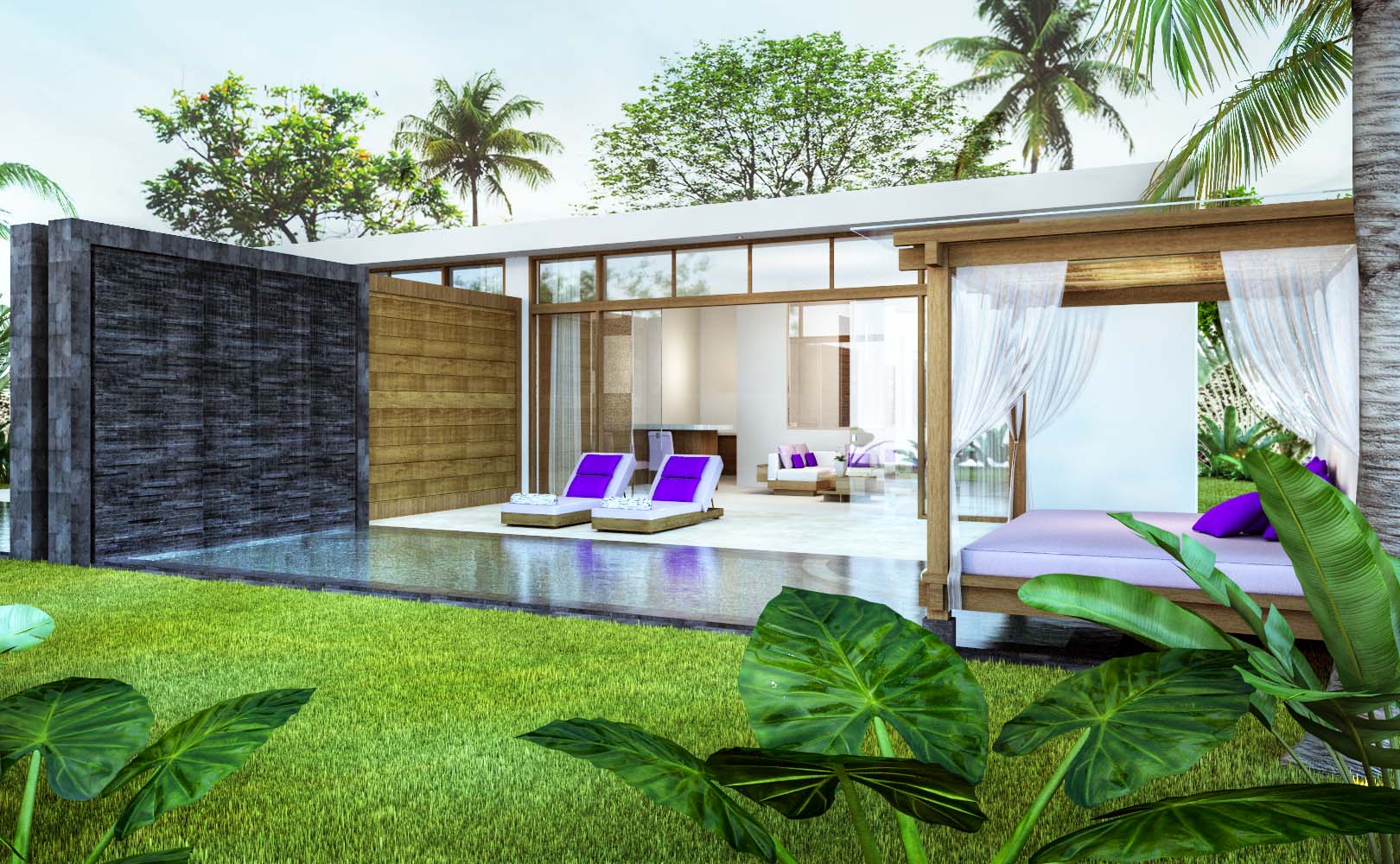 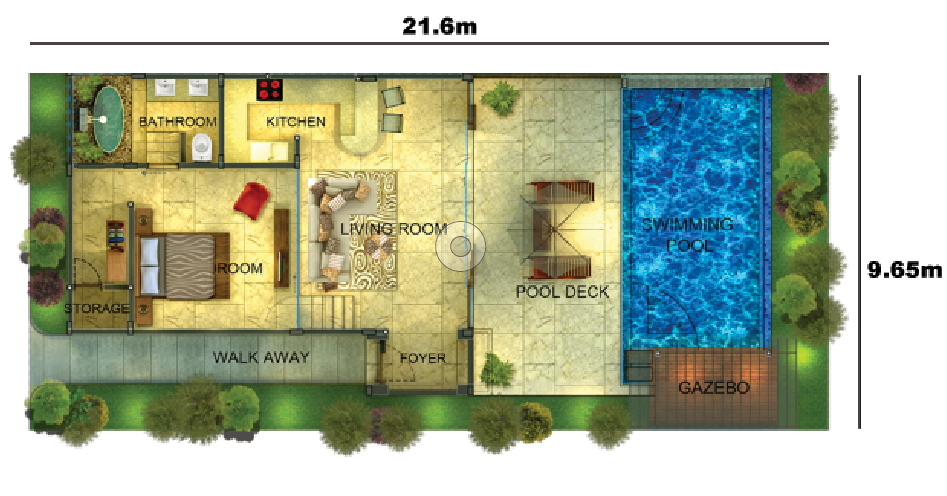 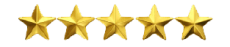 Anemalou Resort & Beach Club Sire Lombok
3 BEDROOM VILLA
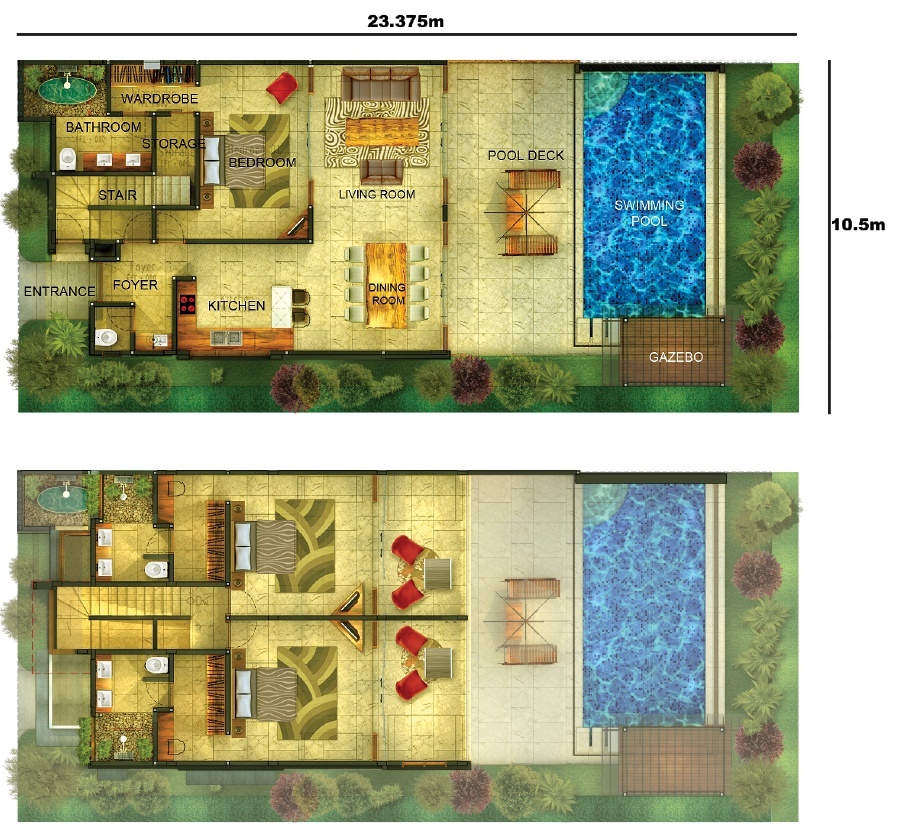 Building area 230.03 m2
Land area 237.25 m2
Freehold
8,5m x 4,5m private pool
3 bedroom, en-suite bathroom, kitchen, dinning room
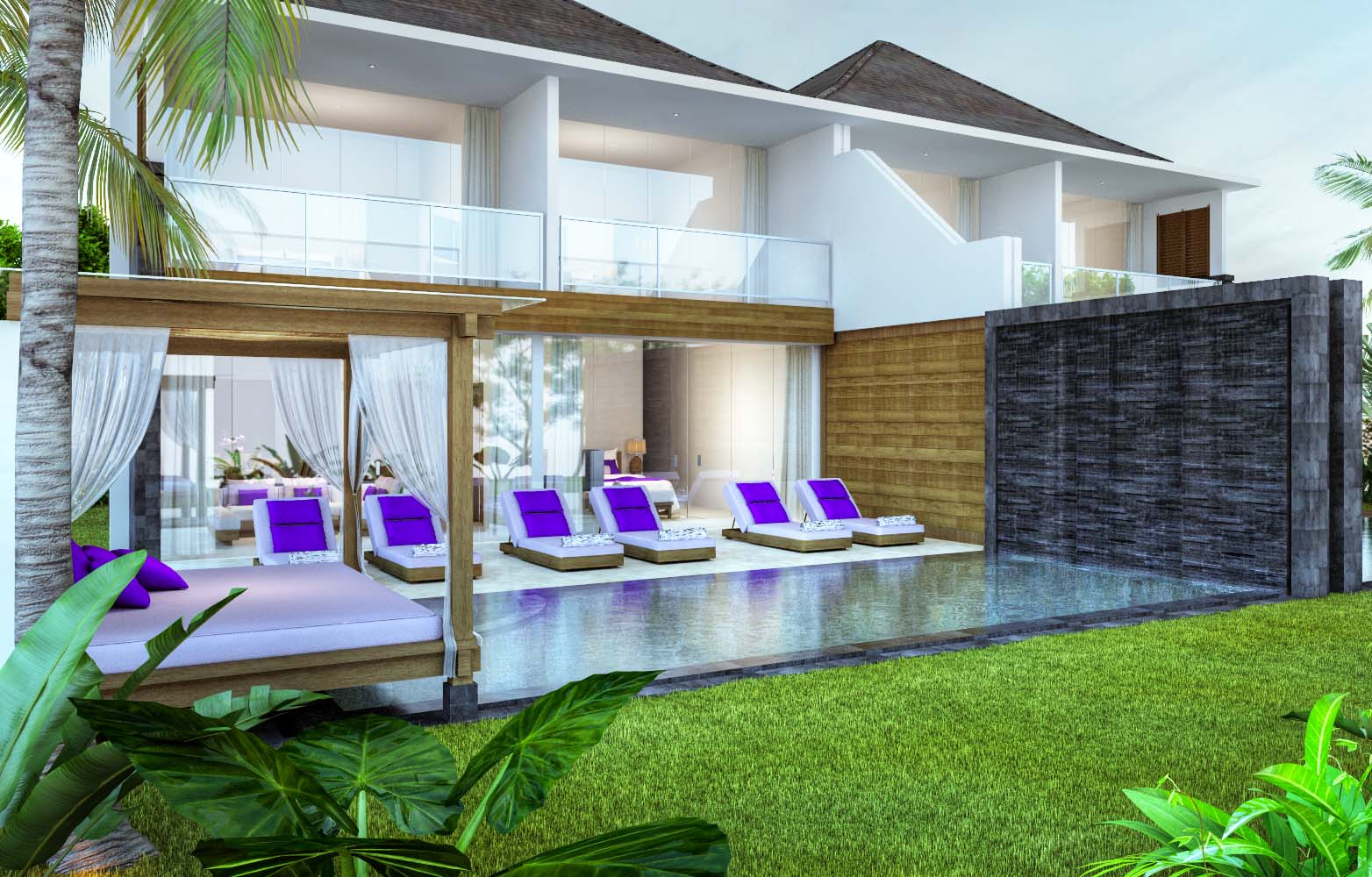 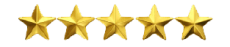 Anemalou Resort & Beach Club Sire Lombok
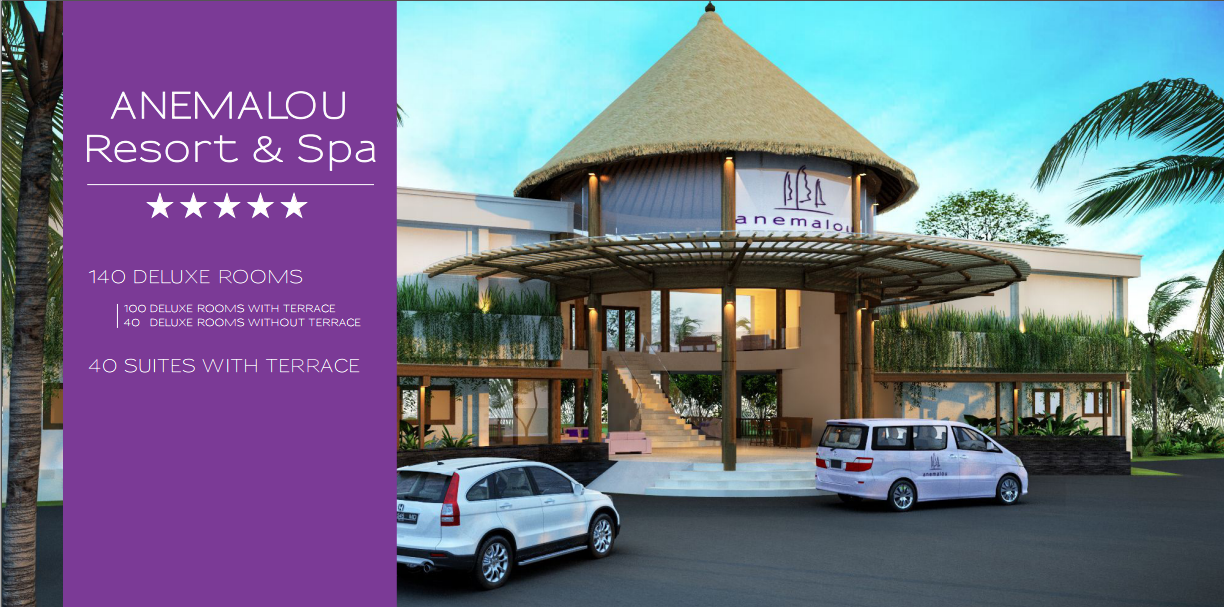 Anemalou Resort & Beach Club Sire Lombok
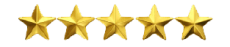 DELUXE ROOMS
Area 33m2 / 28 m2
 Freehold
 2 options : with terrace or without terrace
 Master bedroom, en-suite bathroom
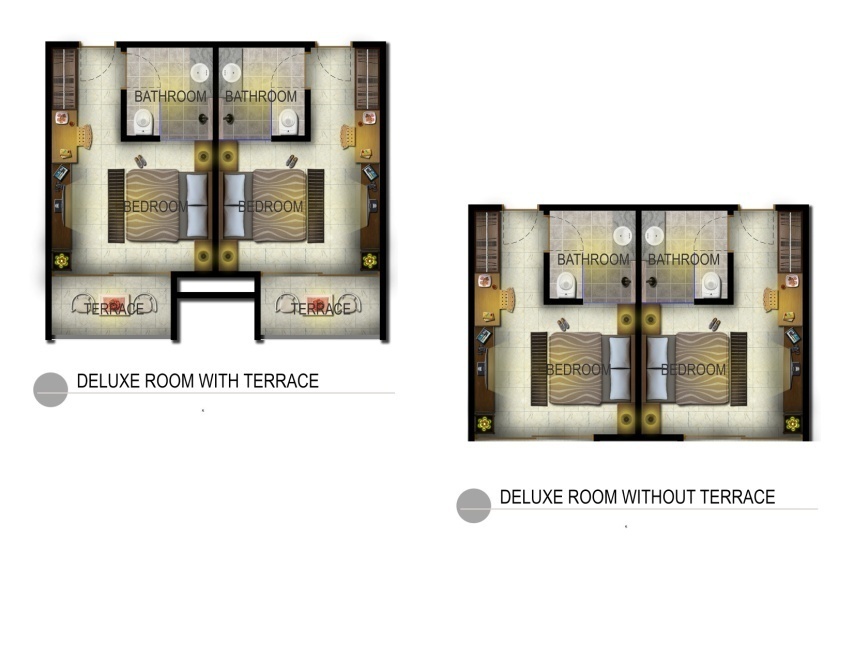 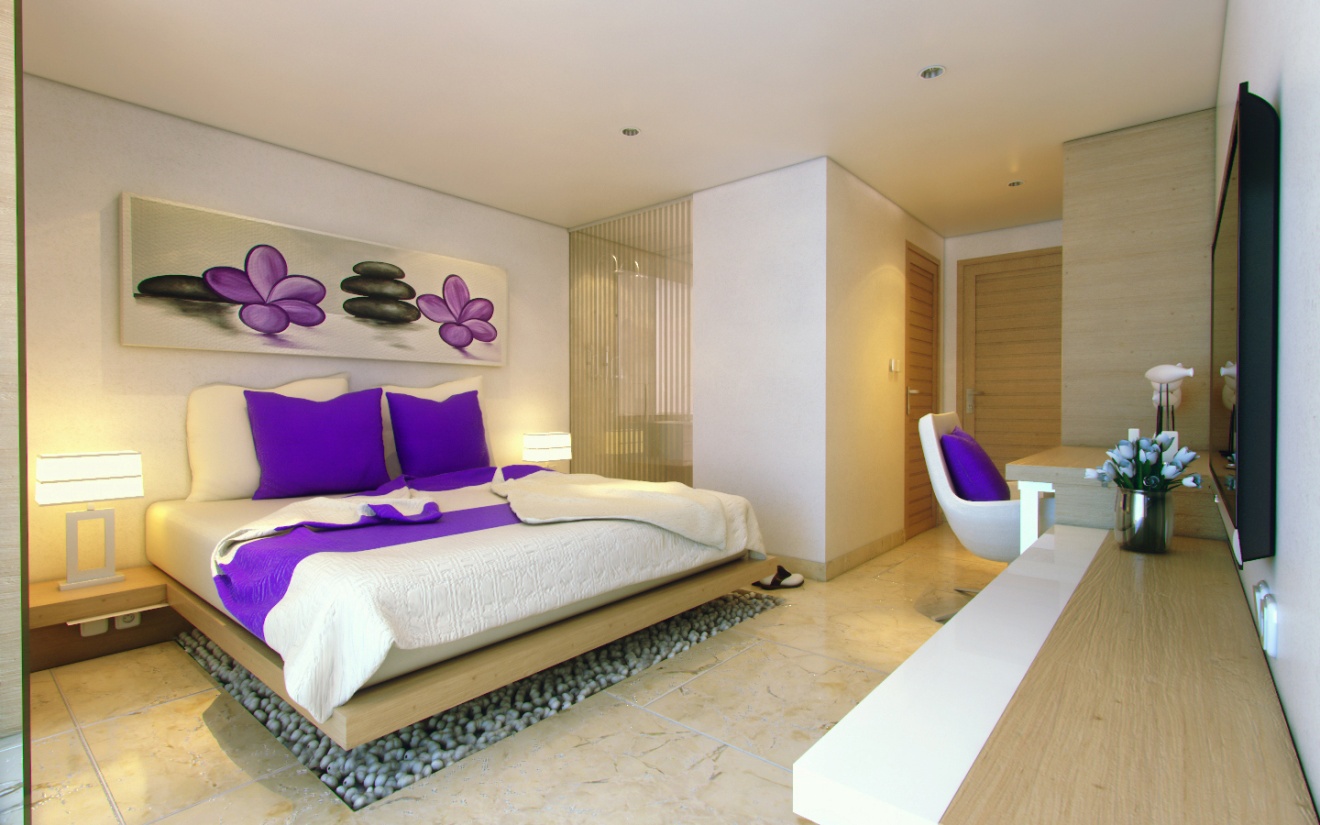 Anemalou Resort & Beach Club Sire Lombok
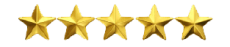 SUITES
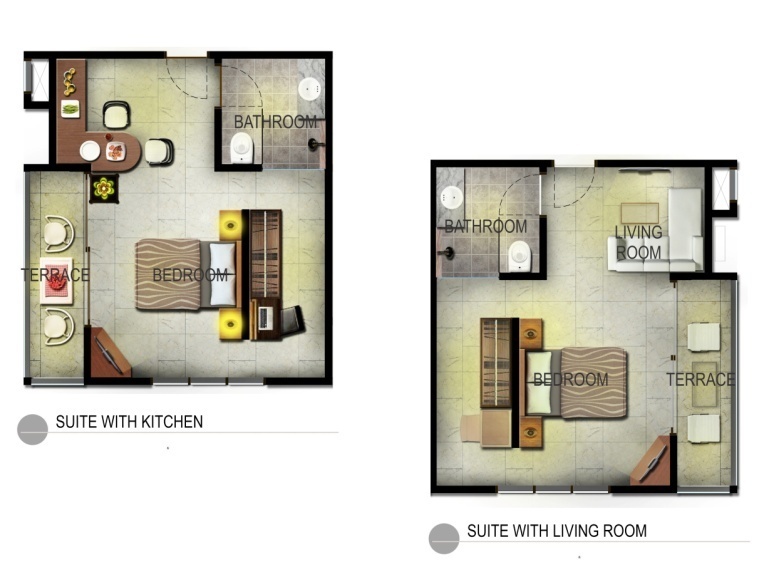 Area 46m2
 Freehold
Master bedroom, en-suite bathroom
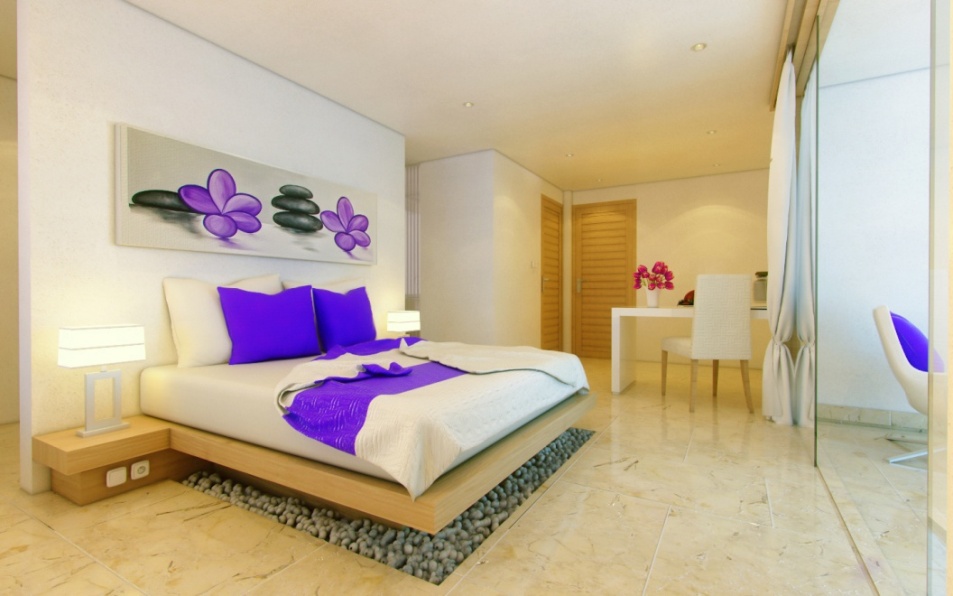 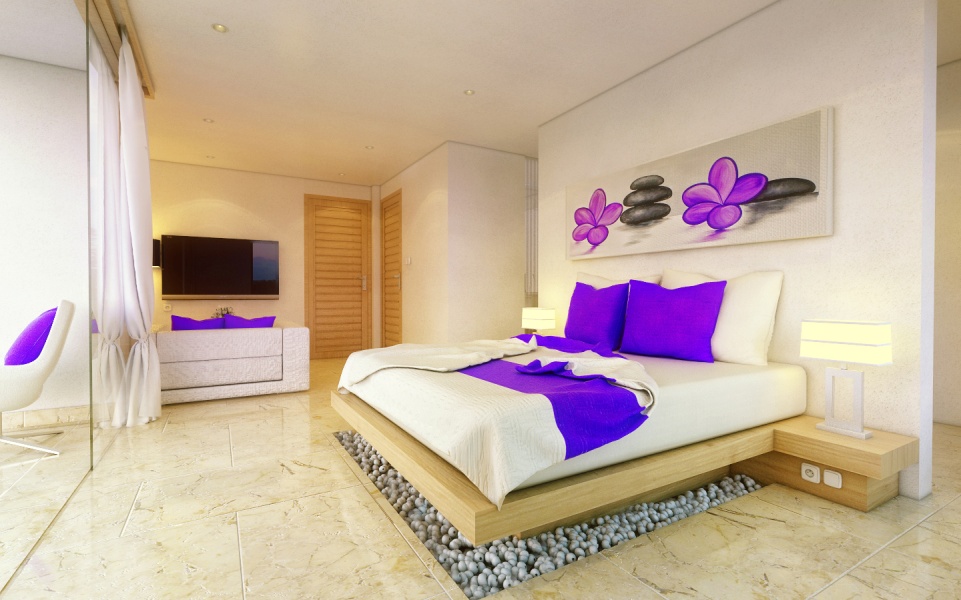 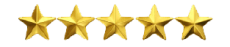 MANAGEMENT
Anemalou Resort & Beach Club Sire Lombok
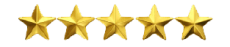 FACILITIES
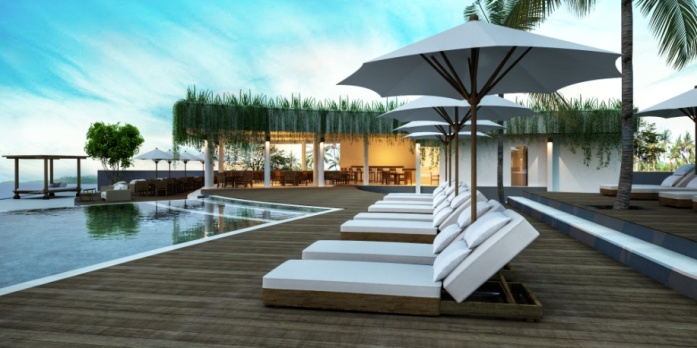 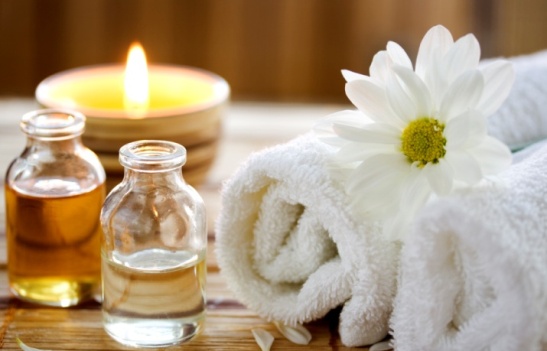 Blue Room Beach Club
 Mango Tree Restaurant
 Spa
 Service and Management
 Wedding Chapel
 Golf Course
 Kids Club
 Shuttle boat and helicopter  service to Gili
 Fast Boat to Bali
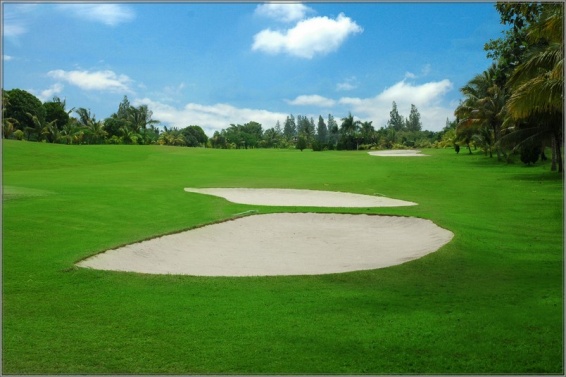 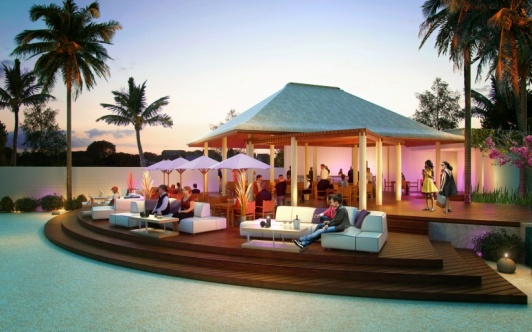 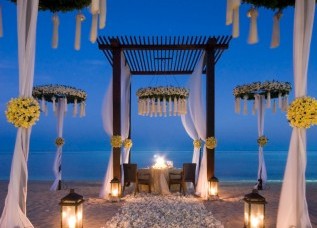 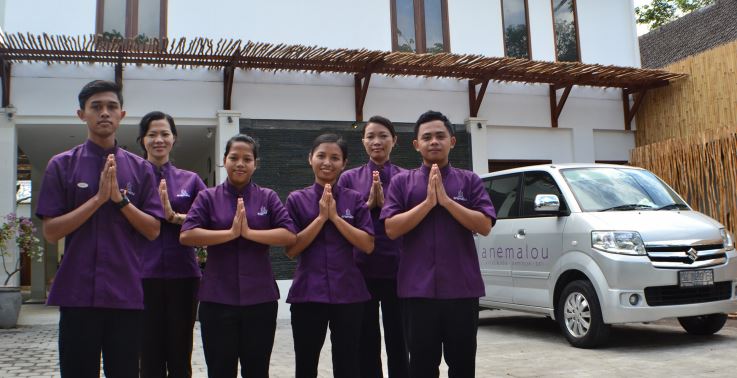 Anemalou Resort & Beach Club Sire Lombok
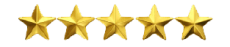 ROI
Calculation of ROI if you rent the property back to the management Anemalou Resort & Beach Club.
Pricelist
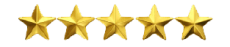 Unit Availability (Ground Floor)
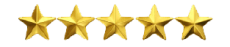 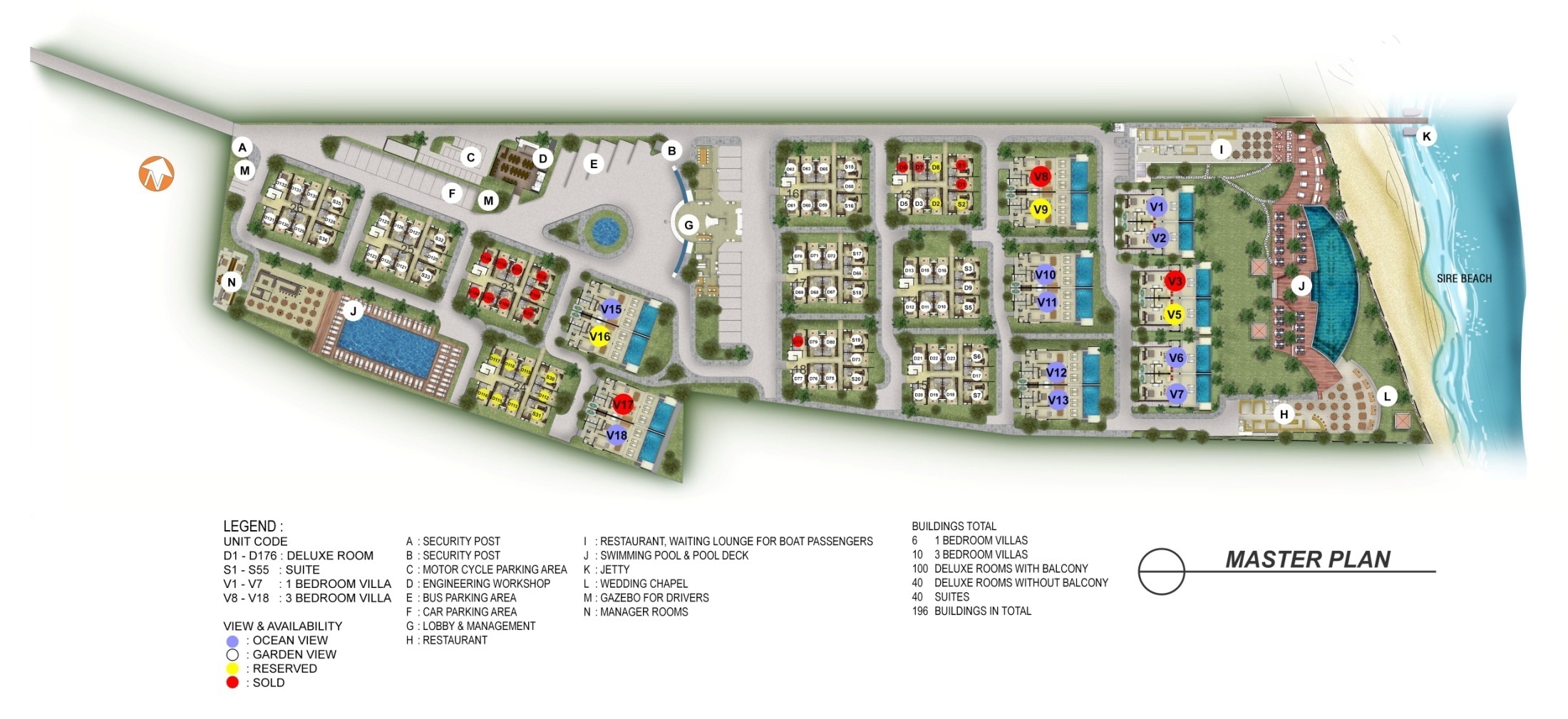 Unit Availability (First Floor)
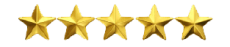 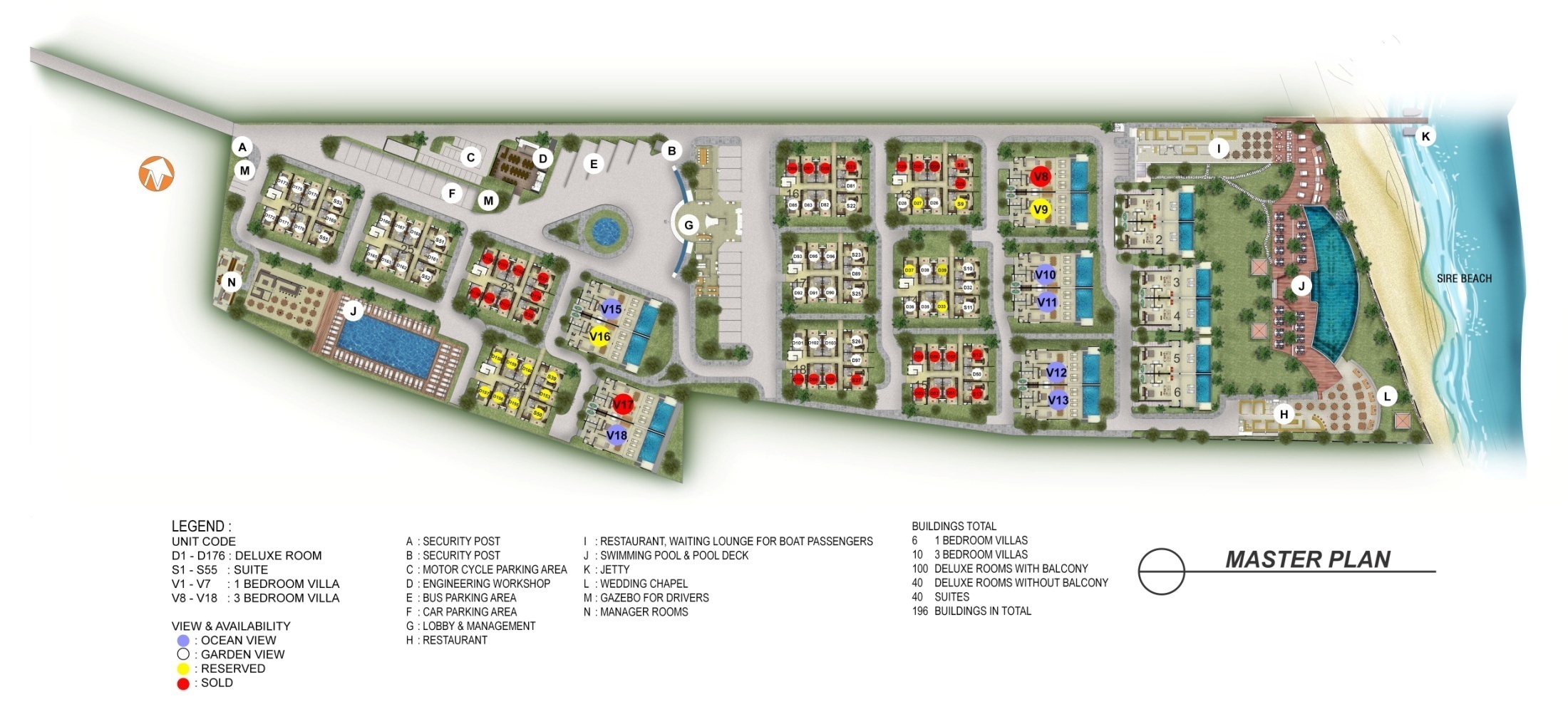 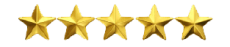 Anemalou Resort & Beach Club
Offers :

Residential / villa in a convenient location, beautiful white sand beaches, close to a variety of public facilities (malls, airports, ports)
Profitable investment 
Property management experienced in Bali 
Price per m2 (front & white sand beach) ranging from USD 2,500 and will be 2X as much in 2-3 years. For comparison, in Bali Price per m2 USD 8,000 m, in Phuket per m2 USD 7,000

* Terms and conditions applied
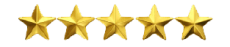 Anemalou Resort & Beach Club
Offers :

Ownership options :
100% FREEHOLD with Average of ROI 15% yearly + capital gain 20%. Full income without guarantee average 35% yearly. Please note buyer has 3 months of period to change to option 2.
Buy back (like deposito) with guarantee 8% for 5 years, 10% for 10 years. In the end of the contract you will get 100% your initial investment.
All buyer will get 21 days free stay. 

* Terms and conditions applied
INSURANCE
All buildings are covered by Zurich Insurance.
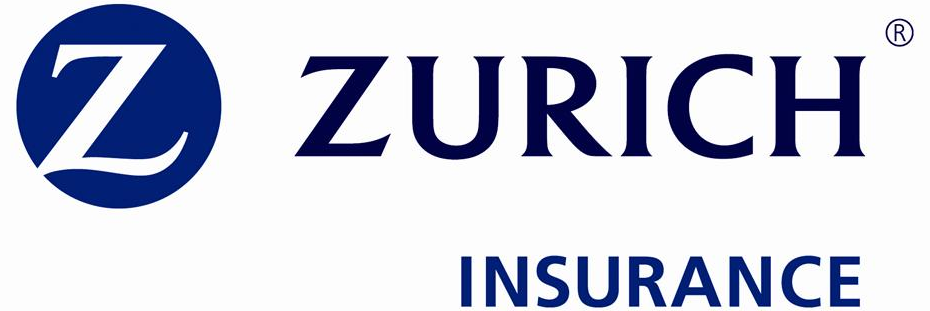 BOOKING FEE
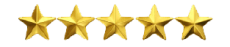 Booking Fee : ONLY USD 2,000
The buyer needs to make a payment of $2000 booking fee as a sign of interest. 
 
This will provide the buyer to travel from their country to visit the project
 
First day:
Buyer will come to Bali and stay overnight to view and have a good feeling about the Villa being built. 
 
Second day:
Buyer will travel to Lombok with speed boat provided by Anemalou and stay overnight in a hotel provided by Anemalou partners.
 
Final day:
Buyer depart home to their country of origin.
 
Buyer will have 4 weeks time to complete their down payment after inspecting the location.
 
Booking Fee will be added to the 30% down payment if buyer agree to continue the purchase.
3 Payment Type
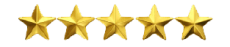 30 % Deposit + Installments 24 months without interest.
30% Deposit for orderwhen building is finished 30%, down payment 30%when building is finished 60%, down payment 30%final delivery, balance 10%
Cash in Advance with 5% Discount
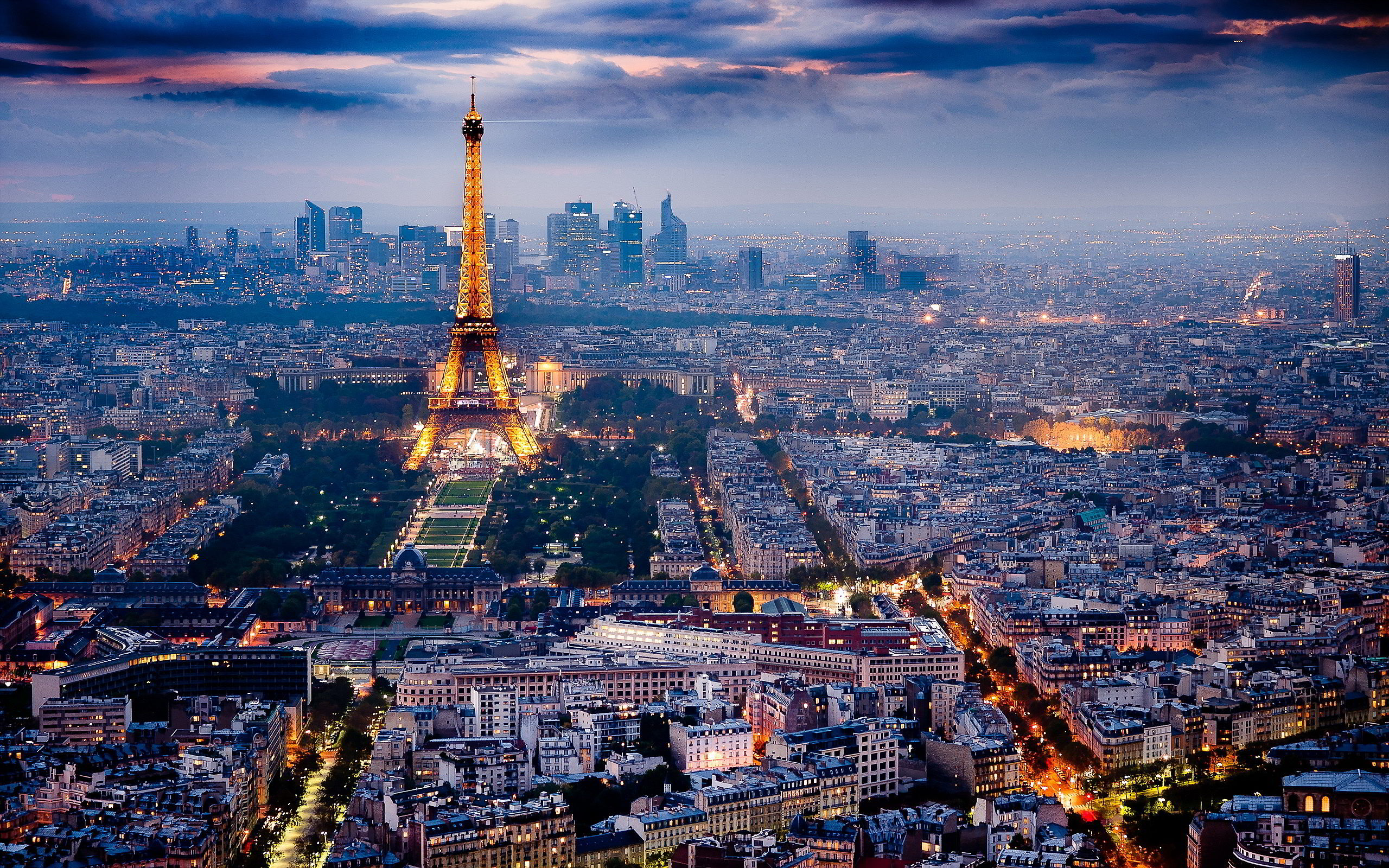 *Package  stay at Anemalou Villas & Spa 3 Days 2 Nights & 
Chance to win Free tickets to PARIS for 5 first person.
 BOOKING FEE ONLY 
USD 2,000
*term and condition applied
GIFT VOUCHER
Today for this event and only for the first 10 buyers, the developer give you 1 voucher USD3,000 discount
Who want to take this voucher?Please rise your hand!
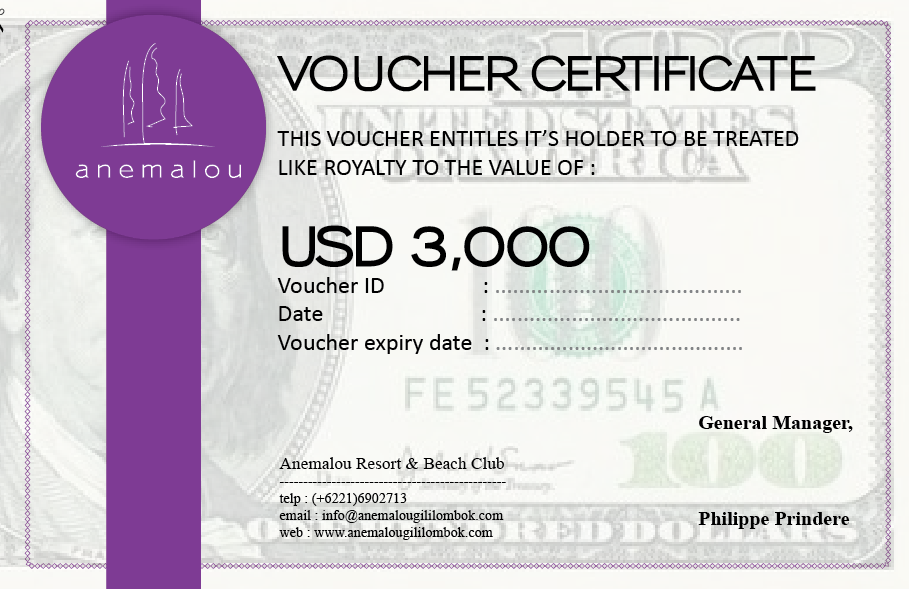 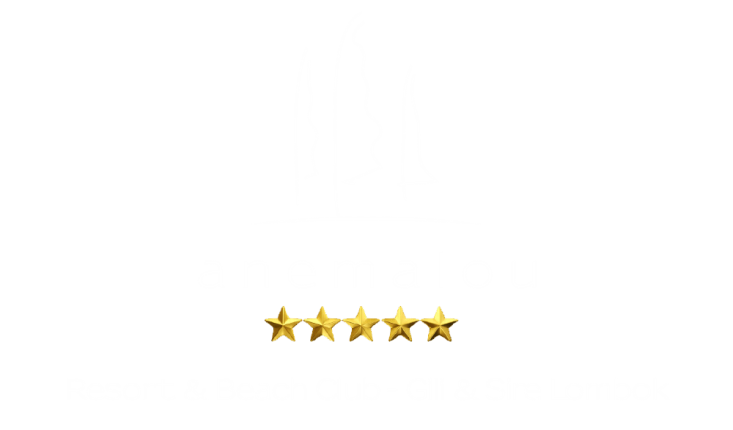 THANK YOU
FOR YOUR ATTENTION
Bali Office

Anemalou Villas & Spa
Jl Kresna Legian, Bali
80361

☎ : 0361 755548
Jakarta Office

Ruko GC-HOOKKawasan Green Lake Sunter
Jl. Danau Sunter Selatan Blok M
Sunter, Jakarta Utara
☎ : (+6221)6902713
P  : (+6221)6902713
M : +6287 880017888
M : +6281 288016568
Website & Email

www.anemalougililombok.com
info@anemalougililombok.com